Vocabulary Strategy-Frayer Model
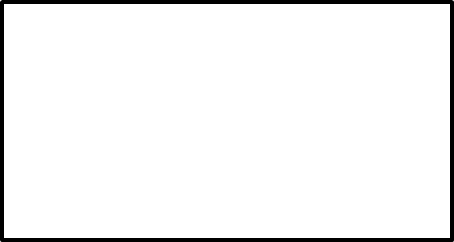 What it is
What it is not
Your Word
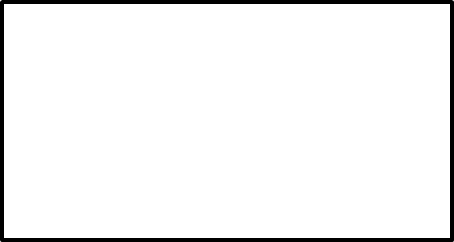 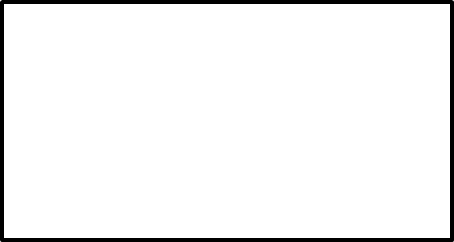 Examples
Not Examples
Many times students have a difficult time with vocabulary, they have no idea how to learn the new material. If the student can learn the terms in isolation from the content it gives them an easier road to understanding. This strategy helps the students to isolate each word and to build their own meaning of the word using what they already know and real world examples. Sometimes it is easier for them to figure out what something means by eliminating ‘what it is not!”